User guide
All you need to know about     Generalities
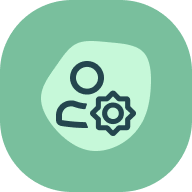 Last updated
November 2024
Training objectives
At the end of this training, users will be able to:
Use general settings
Training program
Employee and manager usage
Access your software
Access the main menu
Access the help center
Access the navigation elements
Employee and manager usage
Employee
Accessing your software
Personalized and secured access:
https://plateforme.eurecia.com
Username: your email
Click on “Next”
Password: on your first login, click on “Reset password”
An email will be sent to your email address
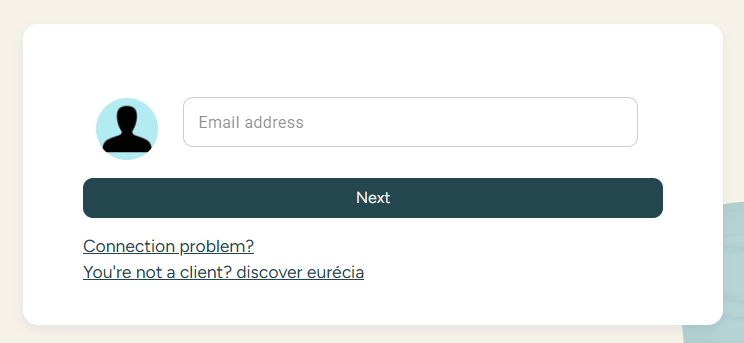 Employee
Main menu / Home page
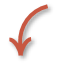 Access the different modules via the “sidebar” or through the sections available on the homepage.
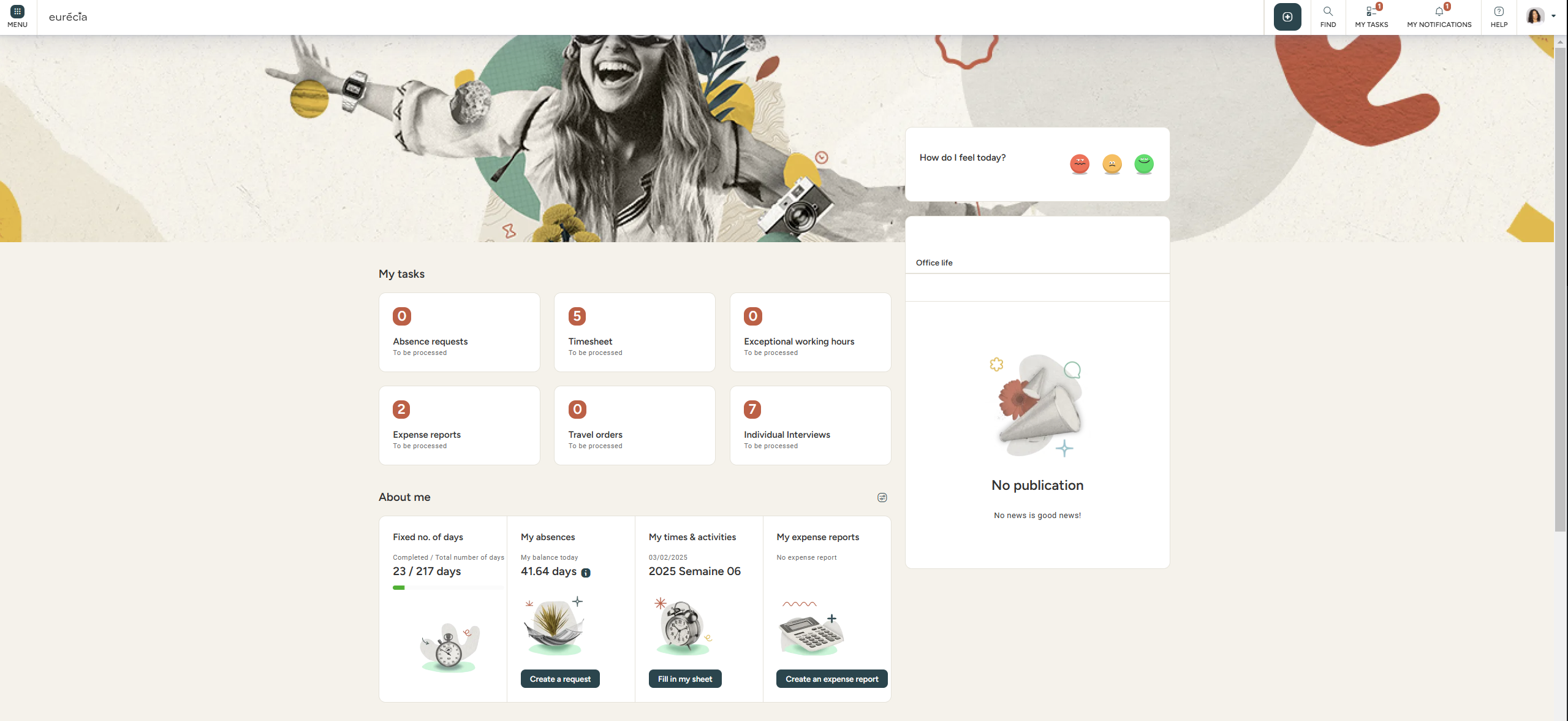 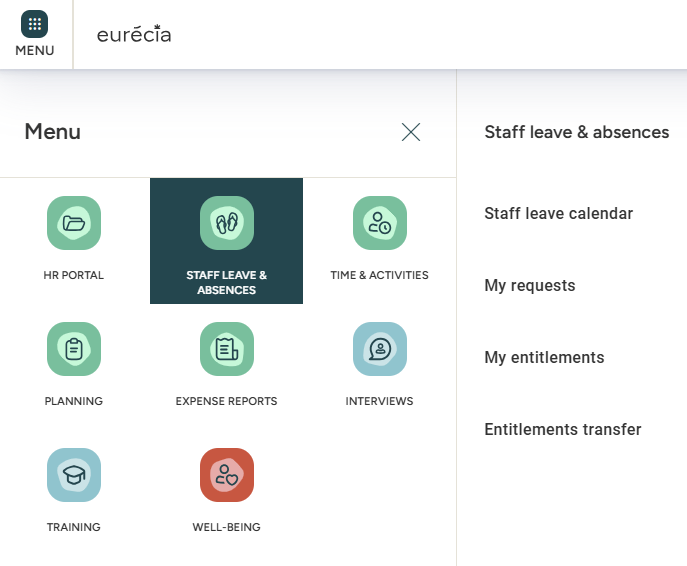 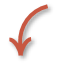 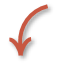 Employee
Main menu / Home page
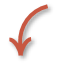 Change your password and customize your profile picture:






Access your employee record
Then log out
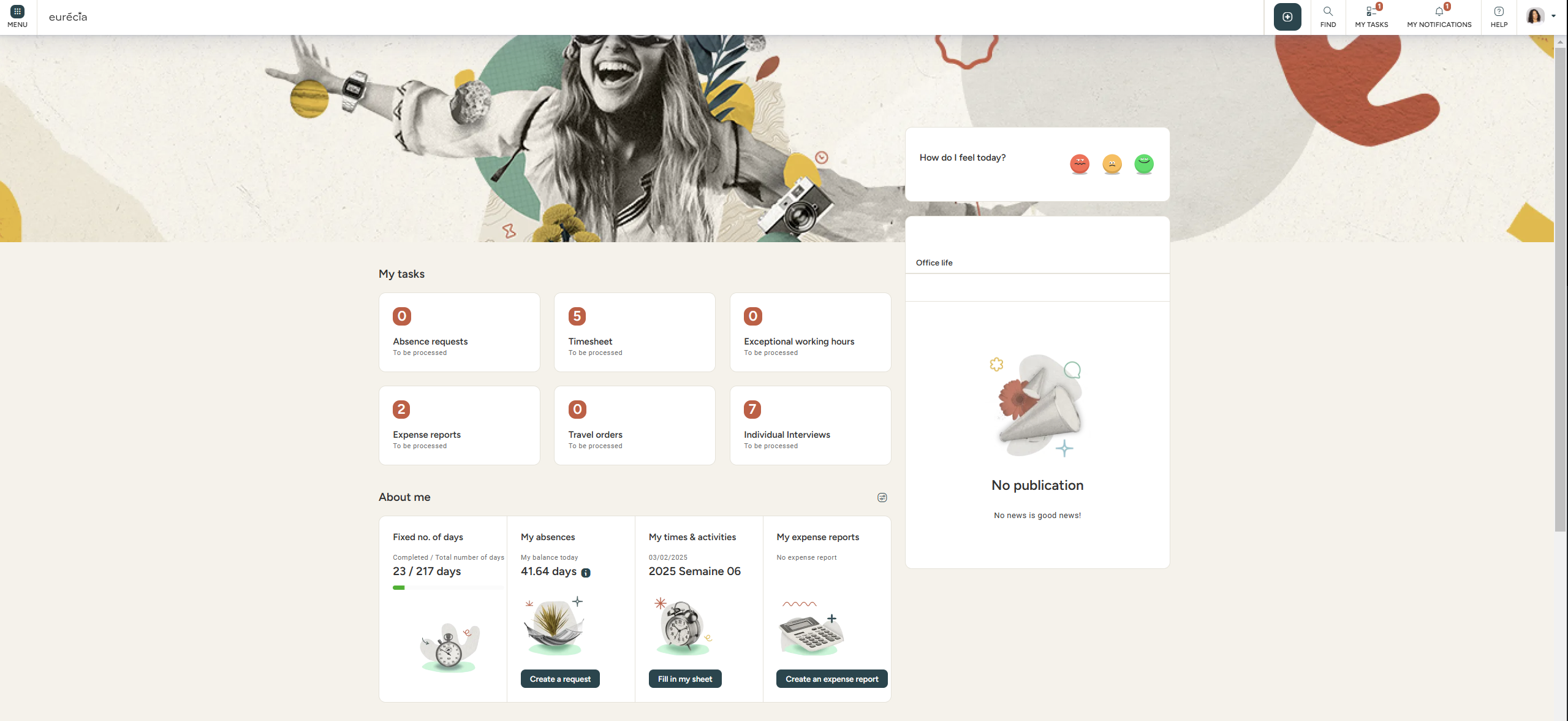 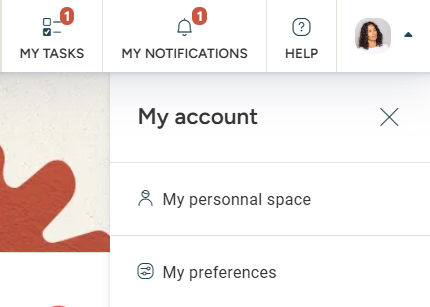 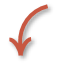 Employee
Main menu / Access to help center
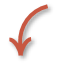 To access the help center:
Click on “Help” at the top right of the Eurécia homepage.
Or go directly to
https://help.eurecia.com/hc/en-gb
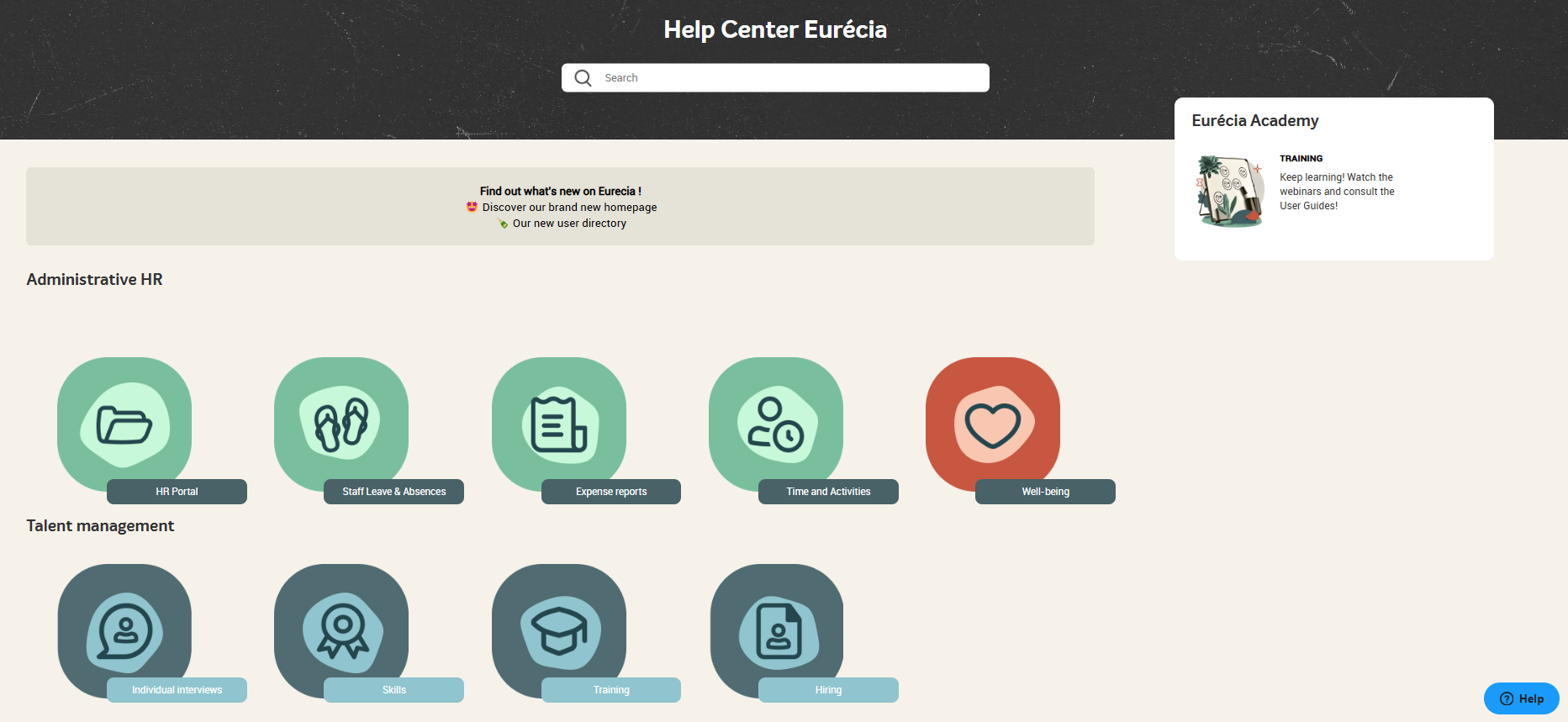 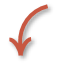 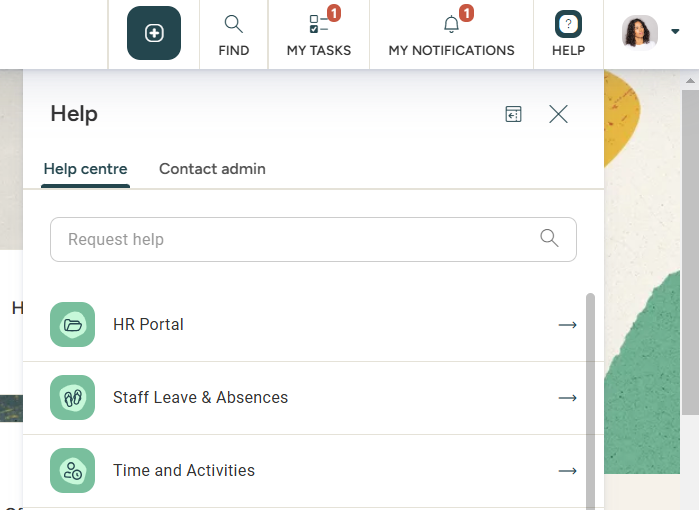 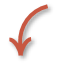 Employee
Main Menu / Navigation Elements
The filtering area allows you to refine your searches within each module’s functionality
You have the option to export data using the “Export” button, which is always located on the right side of the screen.
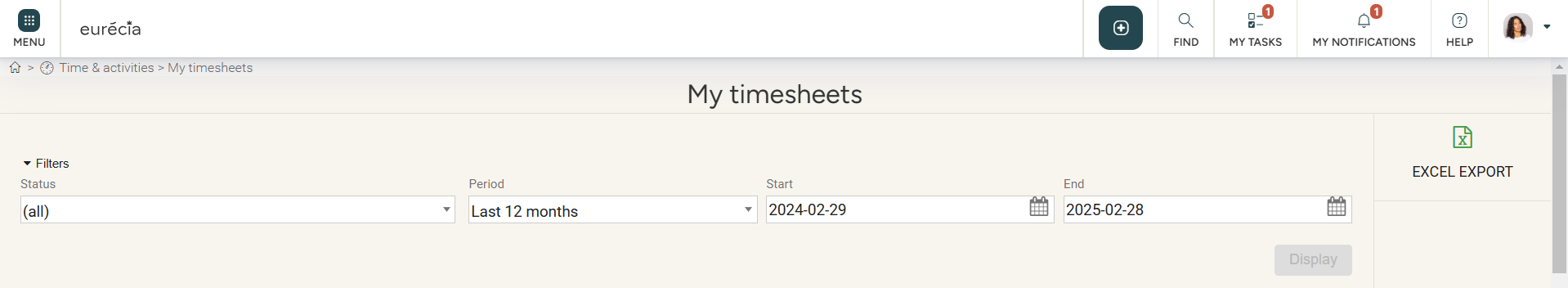 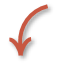 Still having doubts? All answers within your reach
Help center
Admin email address